FMI orienteringsmøde 21.01.2022
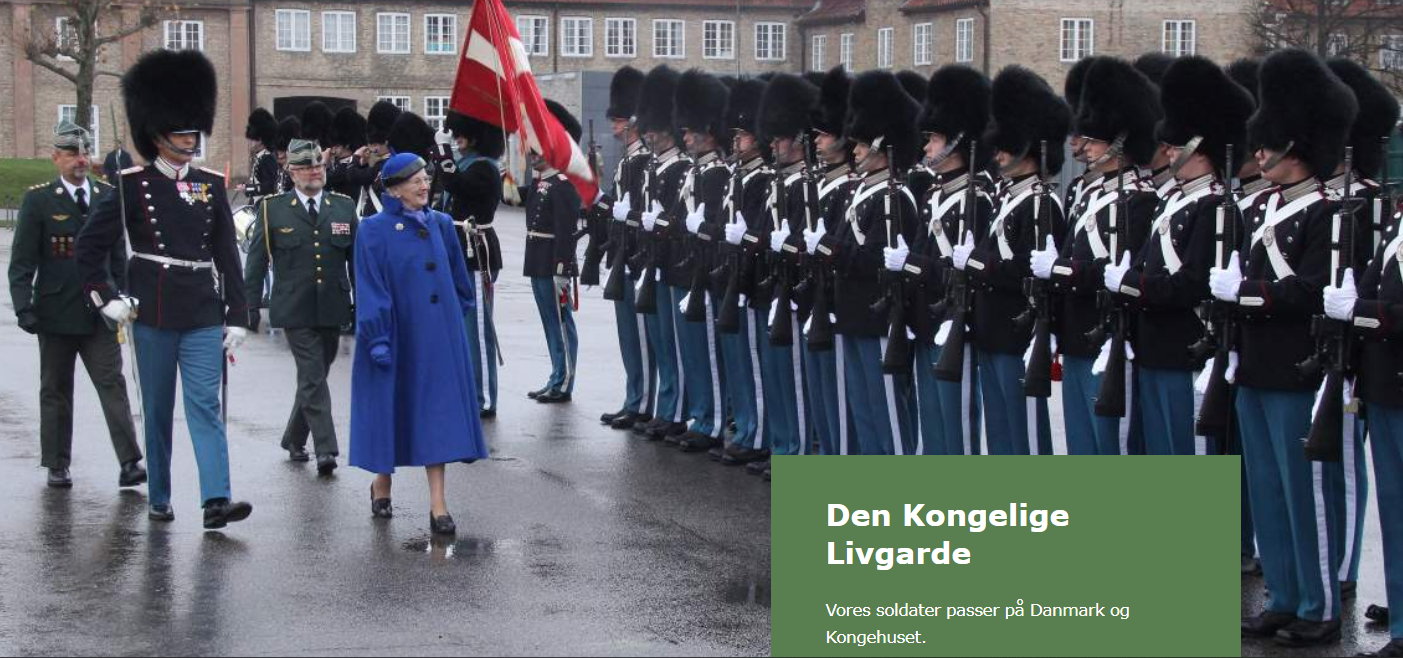 Udbud vedr. anskaffelse, reparation og pelspleje af bjørneskindshue, samt reparation af vagtudrustning
24. januar 2022
1
Agenda:
Velkomst & introduktion
Information om udbuddet
Udbudsprocessen 
Tildelingskriterier
Kravsspecifikation & udfyldelse af app. C og C1 
Evalueringsmetode 
Kommunikation
Udbudsmaterialet
Tidsplan
Spørgsmål 

Afrunding senest 1320
24. januar 2022
2
Introduktion & velkomst
Kort præsentation af deltagerne:

FMI:
Stig Skotner– Projektleder
Lars Mygind – Category manager
Mette Sofie Kragerup – Teknisk sagsbehandler
24. januar 2022
3
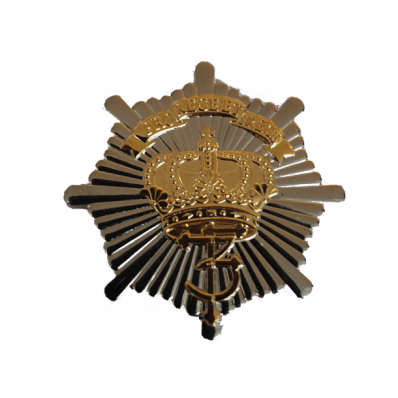 Information om udbuddet
FMI har udarbejdet en rammeaftale angående anskaffelse, reparation og pelspleje af bjørneskindshue, samt reparation af vagtudrustning
FMI har udarbejdet tekniske dokumentation til fremstilling af bjørneskindshuen. 
Rammeaftalen har en værdi på 14-22 mio. DKK. 
Kravspecifikationen er meget specifik og er fastsat af projektet ud fra LG 250 års traditionsbundne krav.
Huerne produceres af certificeret skind fra sortbjørne. 
Rammeaftalen dækker produktion af ca. 70-80 nye bjørneskindshuer årligt samt reparation, pelspleje og vedligehold.
Rammeaftalen dækker reparation af øvrig vagtudrustning (primært læder og webbingvarer)
24. januar 2022
4
Udbudsmaterialet
Udbudsmaterialet – består af udbuds- og kontraktdokumenter

Udbudsdokumenterne beskriver de formelle regler for udbudsproce-duren, udvælgelse af egnede tilbudsgivere, beskrivelse af evalueringen samt valg af vindende tilbudsgiver. 

Kontraktmaterialet indeholder bestemmelser, der regulerer forholdet mellem de kontraherende parter igennem rammeaftalens løbetid.
24. januar 2022
5
Udbudsprocessen:
Udbudsloven – offentligt udbud med forhandling
Prækvalifikation/Evaluering/Opfordringsskrivelse
Indsendelse af indledende tilbud fra tilbudsgivere (INDO)
Er tilbuddet konditionsmæssigt? / evaluering af tilbud og vareprøven
Invitation til forhandling
Indsendelse af endeligt tilbud (BAFO)
Evaluering af tilbud
Indhentelse af dokumentation for oplysninger i ESPD’en
Tildelings- og afslagsskrivelser udsendes (tildeling af kontrakt)
24. januar 2022
6
Indledende tilbud (INDO)
Til INDO indsender leverandøren følgende:

Leverandørens tilbud (Appendiks C)
Leverandørens pris tilbud (Appendiks C.1)
Vareprøve Bjørneskindshue
24. januar 2022
7
Leverandører inviteres til forhandling
Forhandlingen vil foregå hos FMI, Ballerup og vil primært fra FMIs side være tilbagemelding på den indleverede vareprøve (Bjørneskindshuen). 
Forhandlingskrav vil blive drøftet. Samt der kan være elementer, der mere er af kontraktmæssig karakter, men som kan adresseres.

Mindste krav - de såkaldte “skal” krav kan der ikke forhandles om

Herefter - Best and final offer (BAFO)
24. januar 2022
8
Tildelingskriterier
Rammeaftalen vil blive tildelt det tilbud, der giver bedste forhold mellem pris og kvalitet

Evalueringen baseres på tilbudsgivers pris og på vareprøvens kvalitet, se detaljeret beskrivelse i bilag 1 Evalueringsmetode

Tildelingskriterier:
70% kvalitet
30% Pris
24. januar 2022
9
Kravsspecifikation
FMI krav vedr. bjørneskindshuen ses af appendiks A.
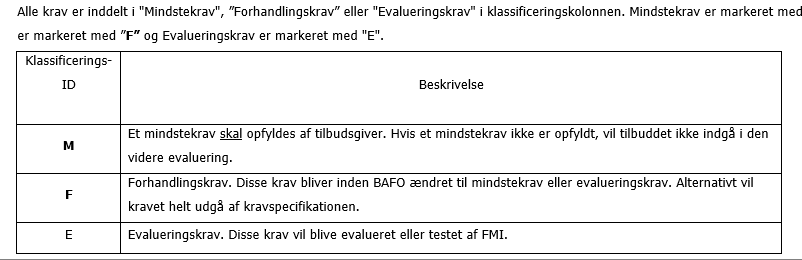 24. januar 2022
10
Kravsspecifikation
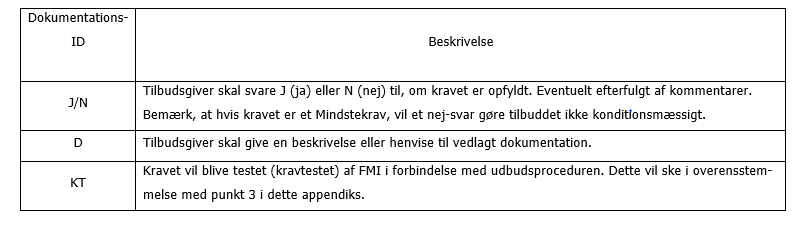 24. januar 2022
11
Appendiks C
Leverandørerne skal udfylde appendiks C Leverandørens tilbud
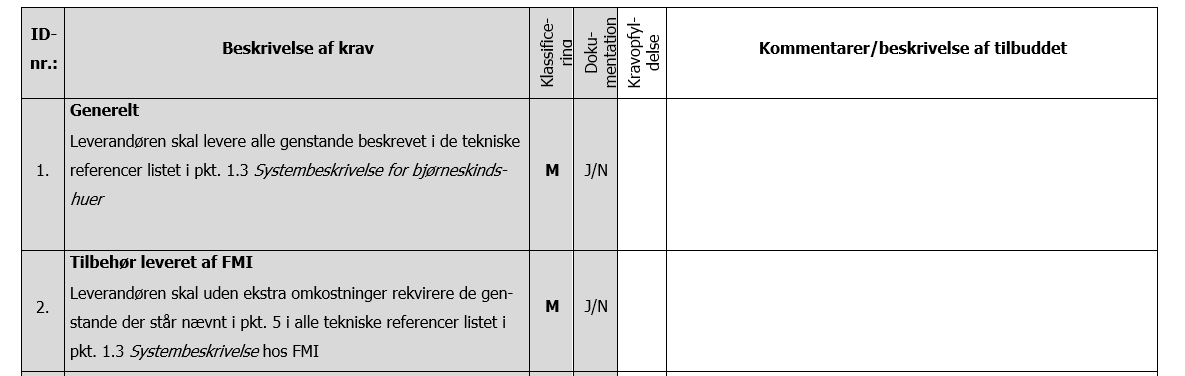 24. januar 2022
12
Appendiks C
Leverandørerne skal udfylde appendiks C Leverandørens tilbud
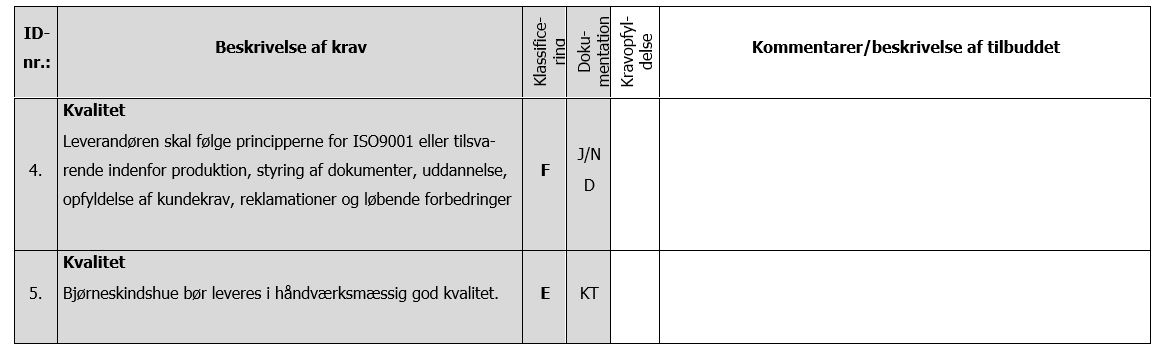 24. januar 2022
13
Appendiks C1 Leverandørens priser
Leverandørerne skal udfylde C1 leverandørens priser
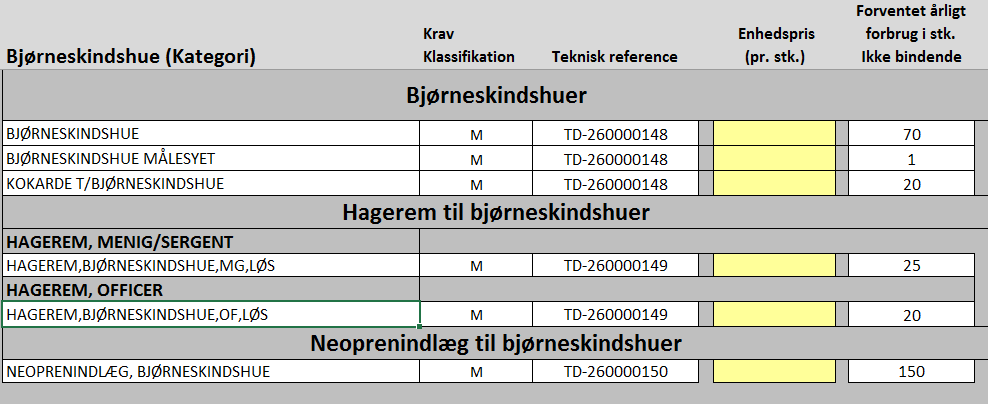 24. januar 2022
14
Appendiks C1 Leverandørens priser
Leverandørerne skal udfylde C1 leverandørens priser
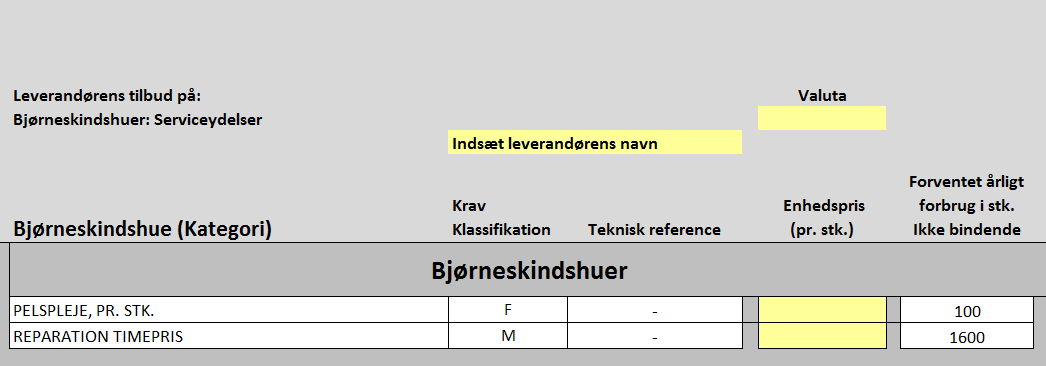 24. januar 2022
15
Evalueringsmetode
Evalueringen af bjørneskindshuen bliver gennemført af et ekspert-panel bestående af en gruppe specialister med teknisk- og bruger erfaring. 

FMI vil i forbindelse med evalueringen af de fremsendte vareprøver fysisk og visuelt evaluere opfyldelsen af de opstillede kriterier i en ekspertevaluering. Er uddybet i Bilag 1 ”evalueringsmetode” 

Syning:
Håndværk
Finish
Komfort
24. januar 2022
16
Kommunikation
Al kommunikation sker via ETHICS elektroniske platform

Spørgsmål kan stilles via fanen - spørgsmål og svar

Svar på spørgsmål modtaget senere end 6 dage før tilbuds deadline kan ikke forventes at blive besvaret
24. januar 2022
17
Tidsplan
FMI har planlagt dette tidsforløb for udbuddet, forhandlinger og tildelingen af kontrakten.

20.04.2022	INDO + vareprøve bjørneskindshue 
Maj 2022 		Evaluering af tilbud & vareprøve
Maj 2022 		Forhandling / dialogmøde leverandører
Maj/juni 2022 	Invitation til BAFO
Juni 2022		BAFO
Juli 2022 		Evaluering af tilbud og valg af vinder
Juli 2022 		Tildelings- og afslagsskrivelser
August 2022 	Kontraktunderskrift og opstartsmøde
24. januar 2022
18
Spørgsmål ?
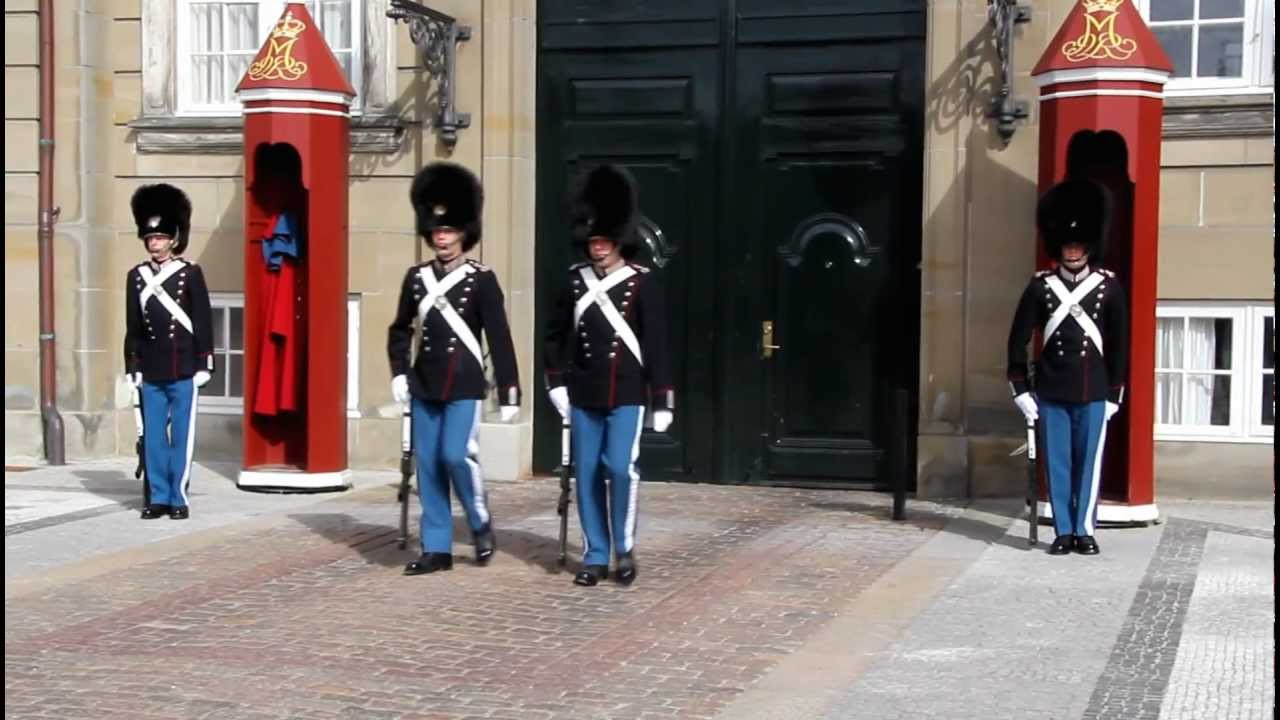 24. januar 2022
19